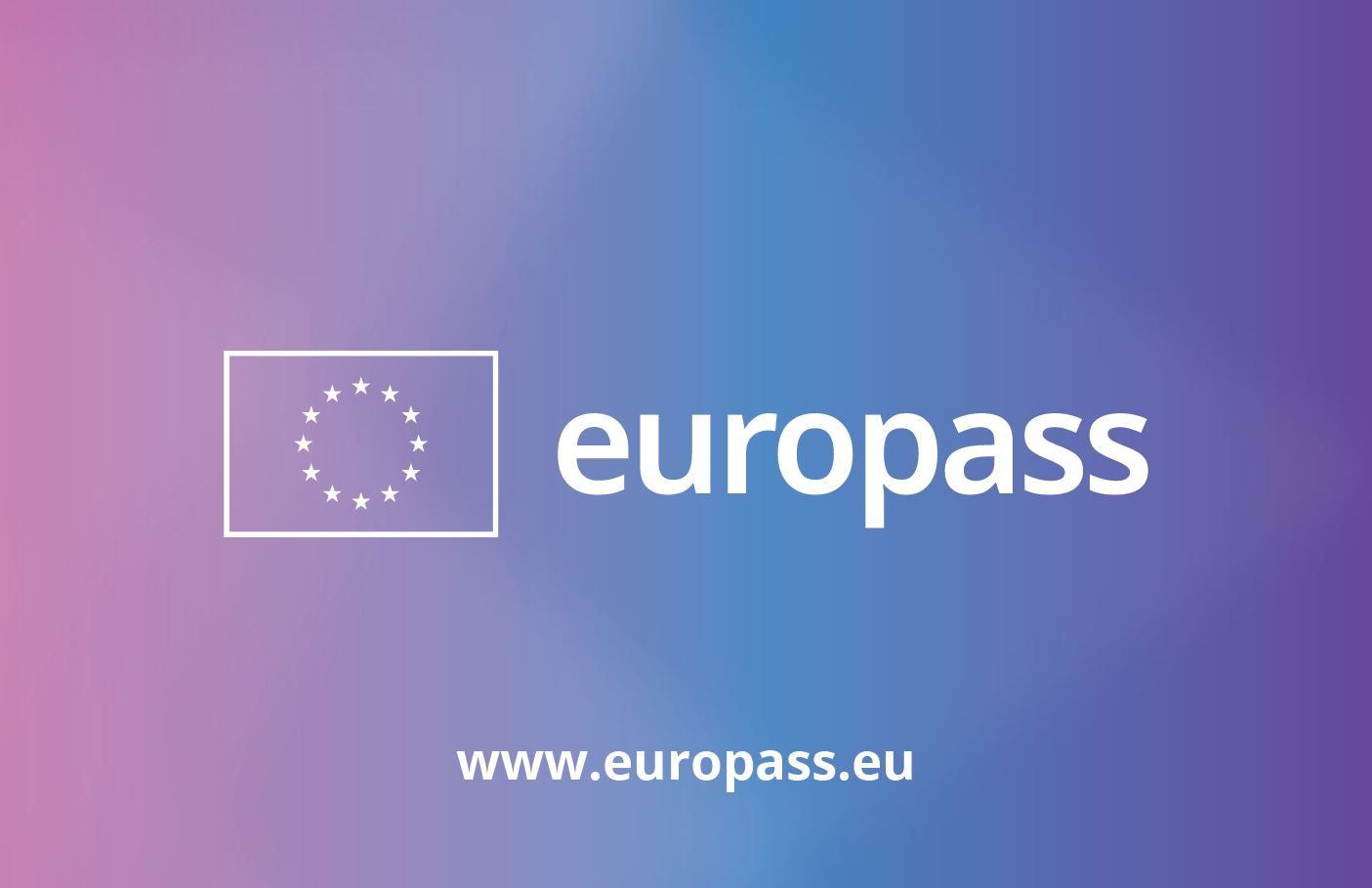 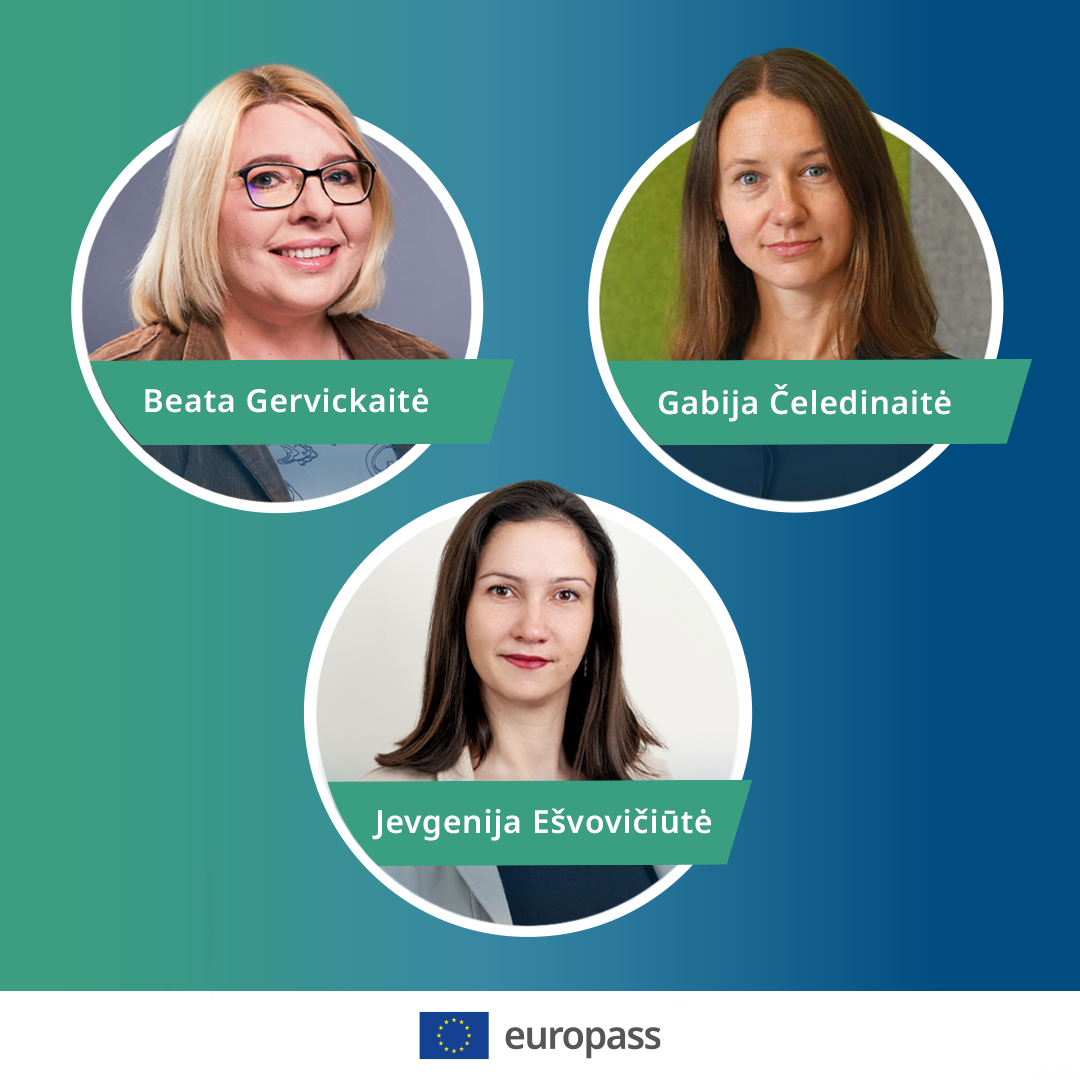 Pasinaudokite nemokamomis paslaugomis*:
CV konsultacija
Darbo pokalbio simuliacija
*paslauga teikiama 16-29 m. amžiaus lietuviams
Nuskenuokite šį kodą ir registruokitės
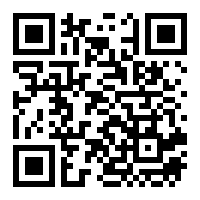 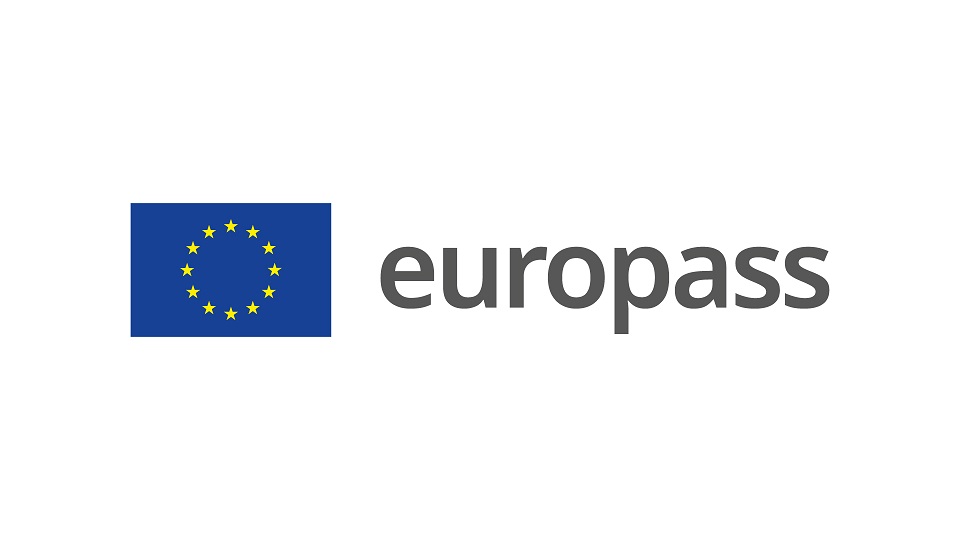 Turite klausimų?Susisiekite su mumis:
europass@smpf.lt